郵便はがき
きってを
はってね
パステル園郵便はがき
きってを
はってね
パステル園郵便はがき
メッセージ素材
ありがとう
ありがとう
ありがとう
ありがとう
あ
り
が
と
う
あ
り
が
と
う
ありがとう
ありがとう
1.56cm
切手シート
1.96cm
パステル郵便
パステル郵便
パステル郵便
パステル郵便
パステル郵便
パステル郵便
パステル郵便
パステル郵便
パステル郵便
パステル郵便
パステル郵便
パステル郵便
パステル郵便
パステル郵便
パステル郵便
パステル郵便
パステル郵便
パステル郵便
パステル郵便
パステル郵便
パステル郵便
パステル郵便
パステル郵便
パステル郵便
パステル郵便
パステル郵便
パステル郵便
パステル郵便
パステル郵便
パステル郵便
パステル郵便
パステル郵便
パステル郵便
パステル郵便
パステル郵便
パステル郵便
パステル郵便
パステル郵便
パステル郵便
パステル郵便
パステル郵便
パステル郵便
パステル郵便
パステル郵便
パステル郵便
パステル郵便
パステル郵便
50円切手
50
50
50
50
50
50
50
50
50
50
50
50
50
50
50
50
50
50
50
50
50
50
50
50
50
50
50
50
50
50
50
50
50
50
50
50
50
50
50
50
50
50
50
50
50
50
50
Nippon
Nippon
Nippon
Nippon
Nippon
Nippon
Nippon
Nippon
Nippon
Nippon
Nippon
Nippon
Nippon
Nippon
Nippon
Nippon
Nippon
Nippon
Nippon
Nippon
Nippon
Nippon
Nippon
Nippon
Nippon
Nippon
Nippon
Nippon
Nippon
Nippon
Nippon
Nippon
Nippon
Nippon
Nippon
Nippon
Nippon
Nippon
Nippon
Nippon
Nippon
Nippon
Nippon
Nippon
Nippon
Nippon
Nippon
パステル郵便
パステル郵便
パステル郵便
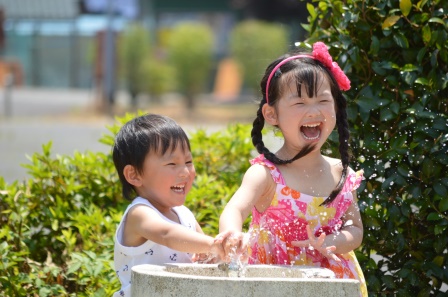 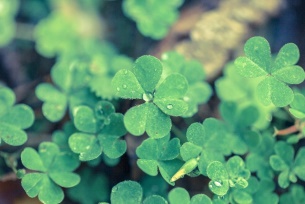 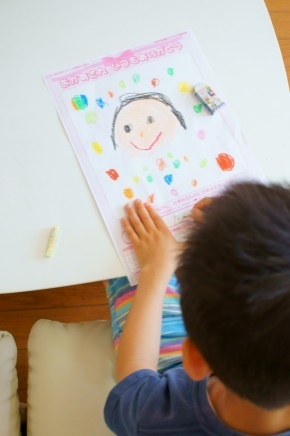 50
50
50
Nippon
Nippon
Nippon
80
80
80
80
80
80
80
80
80
80
80
80
80
80
80
80
80
80
80
80
80
80
80
80
80
80
80
80
80
80
80
80
80
80
80
80
80
80
80
80
80
80
80
80
80
80
80
80
80
80
Nippon
Nippon
Nippon
Nippon
Nippon
Nippon
Nippon
Nippon
Nippon
Nippon
Nippon
Nippon
Nippon
Nippon
Nippon
Nippon
Nippon
Nippon
Nippon
Nippon
Nippon
Nippon
Nippon
Nippon
Nippon
Nippon
Nippon
Nippon
Nippon
Nippon
Nippon
Nippon
Nippon
Nippon
Nippon
Nippon
Nippon
Nippon
Nippon
Nippon
Nippon
Nippon
Nippon
Nippon
Nippon
Nippon
Nippon
Nippon
Nippon
Nippon
パステル郵便
パステル郵便
パステル郵便
パステル郵便
パステル郵便
パステル郵便
パステル郵便
パステル郵便
パステル郵便
パステル郵便
パステル郵便
パステル郵便
パステル郵便
パステル郵便
パステル郵便
パステル郵便
パステル郵便
パステル郵便
パステル郵便
パステル郵便
パステル郵便
パステル郵便
パステル郵便
パステル郵便
パステル郵便
パステル郵便
パステル郵便
パステル郵便
パステル郵便
パステル郵便
パステル郵便
パステル郵便
パステル郵便
パステル郵便
パステル郵便
パステル郵便
パステル郵便
パステル郵便
パステル郵便
パステル郵便
パステル郵便
パステル郵便
パステル郵便
パステル郵便
パステル郵便
パステル郵便
パステル郵便
パステル郵便
パステル郵便
パステル郵便
80円切手
郵便バッグ
表
ゆうびん
はなこ
郵便バッグ
裏
のりしろ①
のりしろ③
のりしろ②